The Second Anniversary
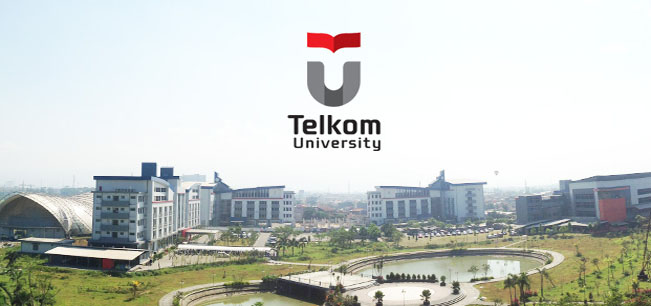 Concept and Program Design
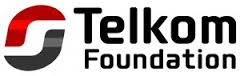 2015
2018
Strategic Context of Second Anniversary
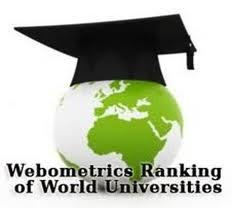 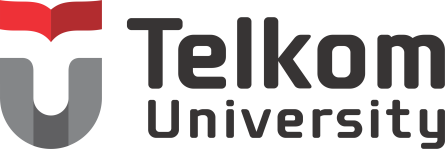 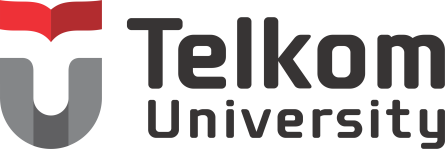 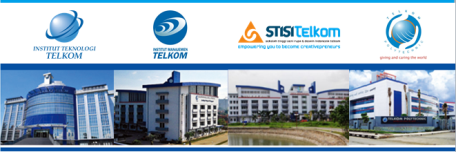 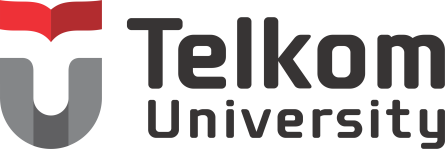 Theme of Second Anniversary :
Menguatkan Inovasi Kolaboratif
(Meningkatkan Keterlibatan Seluruh Stakeholders) berinovasi untuk Berkontribusi 
Bagi Masyarakat dan Industri Nasional
Strenghtening Collaborative Innovation for Community & National Industry
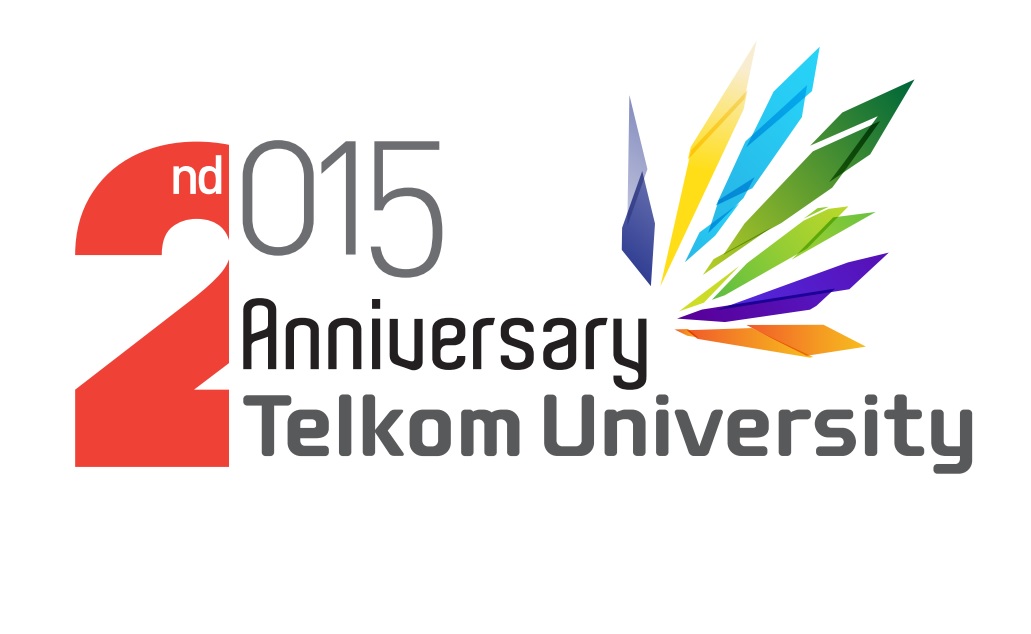 Goals of Second Anniversary:
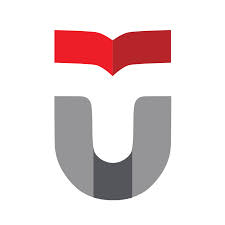 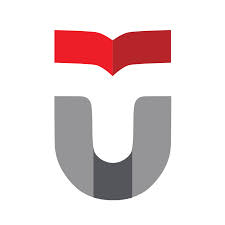 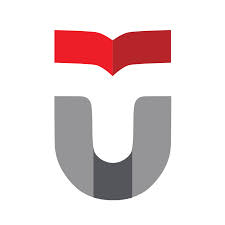 Second Anniversary Programs :
Target of Participants (Segmented by Program):
PRELIMINARY EVENT SERIES
INTERNATIONAL CONFERENCE EVENT SERIES
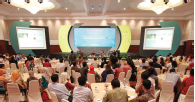 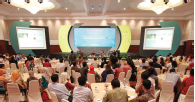 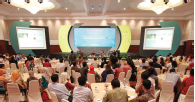 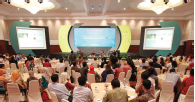 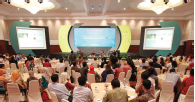 TOP EVENTS
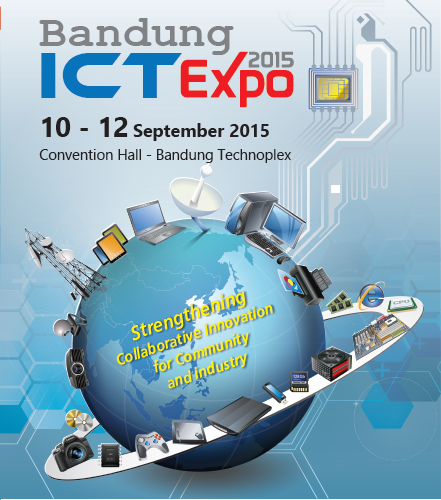 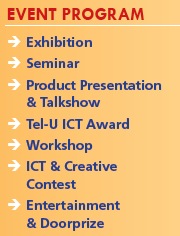 TOP EVENTS
TOP EVENT
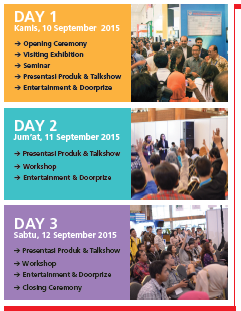 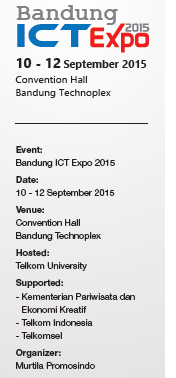 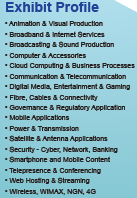 Exhibit Profile
Visitors Profile
Banking & Finance
Broadcasters & Producers
Carriers & Facilitators
Channel Distributors
Consultancy, R & D
Content & Software Developers
Government & Regulatory
Helath & Medicare Providers
Investment & Insurance
ISP & Access Providers
Lecture & Entertainment
Media & Publisher
Program Designers & Developers
Resellers & Vendors
Software & Solutions Providers
System Integrators
Telco & Network Operators
Training & Educations
Travel & Transport Operators
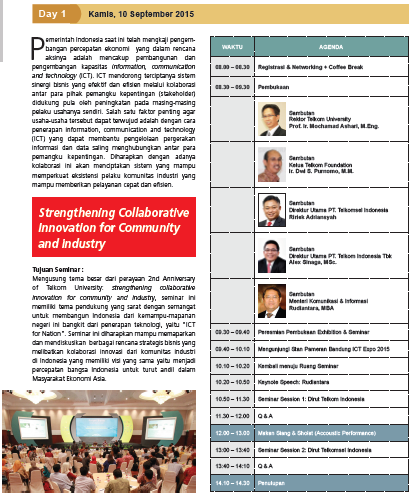 TOP EVENTS
TOP EVENTS
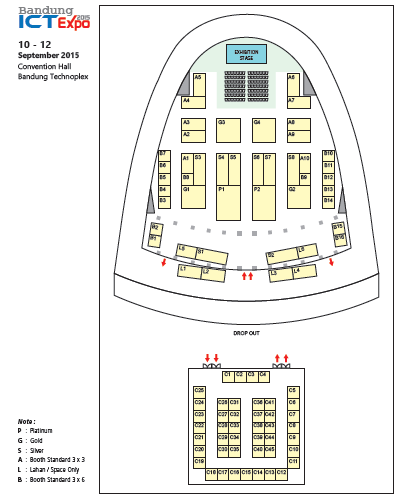 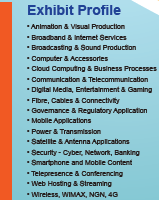 Semoga Allah swt memberkati  rencana kita
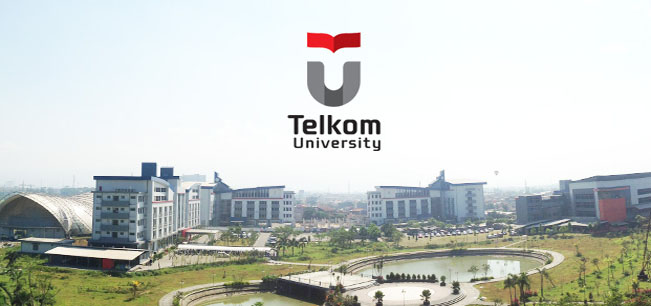 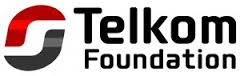